売上規模/営業利益率（％）
売上高海外比率（％）
電源構成(2015)
概要
戦略
設備容量(%)
発電電力量（％）
EDF
47%
元はフランスの国営電力会社。現在も国内の電力事業を垂直一貫※１で支配。ガス事業も行う。
原子力発電の比率が高く、原発輸出も行っている。
CAP2030顧客密着型ソリューションの展開
電源競争力と低炭素化両立を目指した再エネ開発
国際事業の加速（欧州外利益比率：5%→15%)
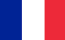 7
7
750億€
（6.0％）
54
78
8
9
16
電力→
2
6
6
7
Engie
64%
元はフランスの国営ガス会社。現在も国内ガス事業を垂直一貫※１で支配。電力事業も行う。
地域密着の海外展開と低炭素化を進めている。
3-year strategic transformation plan
事業の低炭素化
総合顧客ソリューションの展開
非コモディティ事業への注力
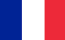 4
699億€
（-4.4％）
9
13
8
52
14
51
22
16
ガス→
4
2
4
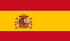 54%
スペインの電力会社。ガス事業も行う。
海外を中心に再エネを積極的に増やし、設備容量(水力含む)の半分以上を占めている。
Strategic Plan 2016-2020
予見性の高い事業に注力しｴﾈﾙｷﾞｰ転換を先導
再エネ、ネットワーク、長期契約型発電事業に注力
Iber.
7
314億€
（12.5％）
34
30
12
17
24
24
32
8
電力→
3
7
5
ENEL
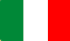 61%
元はイタリアの国営電力会社。ガス事業も行う。
南米、東欧を中心に海外展開を進めており、再エネを増やしている。
Strategic plan 2017-2019
デジタル化と顧客フォーカスが戦略の柱
デジタル化投資：47億€
デマンドレスポンス、e-home、e-mobility、mini utilityなど新たな顧客サービス展開
6
757億€
（9.7％）
14
30
14
32
23
9
16
18
19
10
8
電力→
RWE
43%
ドイツの大手電力会社が合併して設立。ガス事業も行う。
石炭火力の比率が高い。
伝統的ビジネスモデルから脱却を目指し、再エネ、ネットワーク、小売事業を中心とした新会社Innogy設立
親会社は従来型発電、トレーディングを継続
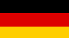 5
464億€
（0.9％）
15
9
32
45
8
59
20
電力→
1
6
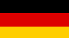 E.ON
65%
ドイツの大手電力会社が合併して設立。ガス事業も行う。
ガス火力の比率が高い。
伝統的ビジネスモデルから脱却を目指し、再エネ、ネットワーク、顧客ソリューションに注力
従来型発電事業、トレーディング、資源開発はスピンオフ
6
1,162億€
（-4.4％）
11
8
38
22
15
8
34
26
26
電力→
5
再エネ
水力
石油
ガス
石炭
原子力
(RWEは再エネに水力含む)
※１：EDF、Engieは送配部門の法的分離を行っている。